Dark Patterns
Irreführung durch grafische Gestaltung auf Webseiten
Misdirection (Ablenkung)
Erstelle mit PowerPoint zwei Dark Pattern, wo der Nutzer verleitet werden soll, den auffälligen Button auszuwählen. 
Versuche, so ähnlich wie im Lösungsvorschlag zu designen!
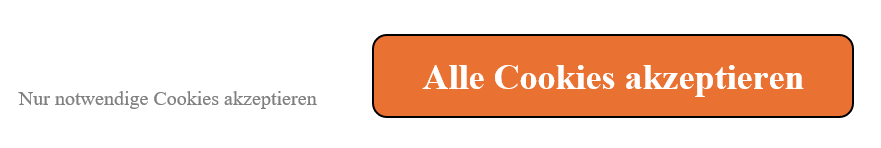 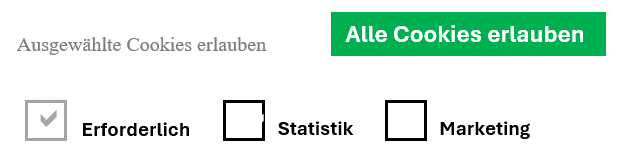 Anleitung:
Erstelle für alle Texte ein Textfeld: Einfügen > Text > Textfeld
Schriftart: fett
Füllfarbe und abgerundete Ecken der Textfelder: Wähle das Textfeld aus, Formformat > Formenarten
Anmerkung zu Cookies und Marketing: Informationen zur Verwendung der Webseite werden an Partner weitergegeben (verkauft) und für soziale Medien, Werbung und Analysen verwendet.
Confirmshaming: Hier wird Druck auf den Nutzer aufgebaut. Beispiel und Erklärung auf https://dapde.de/de/dark-patterns/arten-und-beispiele/druck2/.
Erstelle mit PowerPoint ein Dark Pattern, wo der Nutzer verleitet werden soll, ein Abonnement abzuschließen.
Versuche, so ähnlich wie im Lösungsvorschlag zu designen!
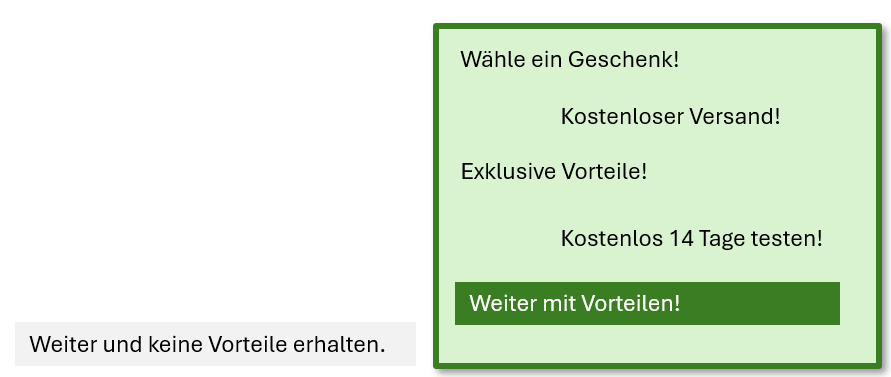 Anleitung:
Erstelle für alle Texte (Wähle ein Geschenk…) jeweils ein Textfeld: Einfügen > Text > Textfeld
Das Textfeld Weiter mit den Vorteilen! fülle mit der Farbe Dunkelgrün.
Füge die Form Rechteck so ein, dass dieses alle Textfelder einschließt. Stelle die Form in den Hintergrund. Einfügen > Formen > Rechtecke Rechtsklick auf die Form > In den Hintergrund